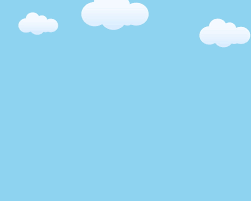 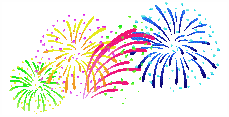 TRƯỜNG THCS NGỌC HỒI
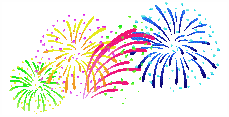 NHIỆT LIIỆT CHÀO MỪNG CÁC THẦY CÔ GIÁO VỀ DỰ GIỜ CHUYÊN ĐỀ HÓA HỌC 8
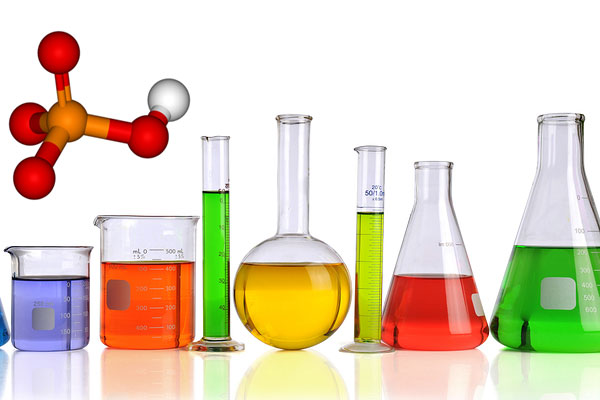 GIÁO VIÊN: HOÀNG HƯƠNG LAN 
LỚP: 8A
THÍ NGHIỆM 1:ĐỐT LƯU HUỲNH TRÊN NGỌN LỬA ĐÈN CỒN
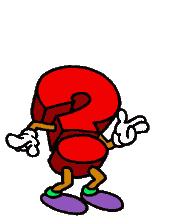 Em hãy viết phương trình chữ của phản ứng hóa học trên.
Biết lưu huỳnh phản ứng với 
khí oxi trong không khí tạo ra 
hợp chất lưu huỳnh đioxit
THÍ NGHIỆM 2:RẮC BỘT NHÔM TRÊN NGỌN LỬA ĐÈN CỒN
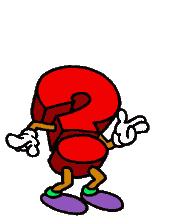 Em hãy viết phương trình chữ của phản ứng hóa học trên.
Biết nhôm phản ứng với khí oxi trong không khí tạo ra hợp chất nhôm oxit
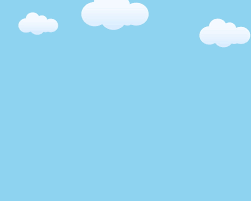 Al   + O2           Al2O3
Al
O
O
Al
Al
O
O
O
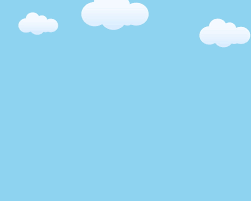 Hoạt Động Nhóm
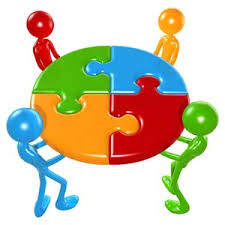 (?) Cân bằng số nguyên tử của các nguyên tố ở 2 vế.
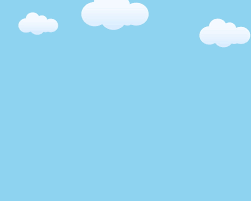 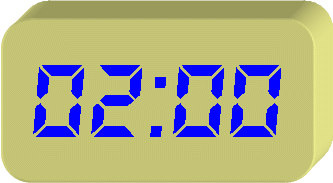 Al   + O2           Al2O3
Al
O
O
Al
Al
O
O
O
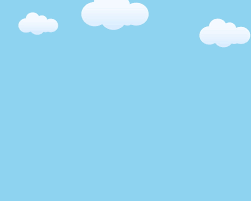 4Al   +    3 O2               2 Al2O3
Al
O
O
Al
Al
O
O
Al
O
O
Al
Al
Al
Al
O
O
O
O
O
O
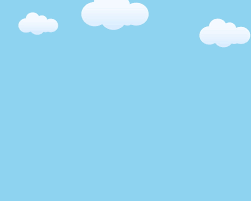 2Al   +    3 O2           2 Al2O3
Al
Al
O
O
O
O
O
O
Al
Al
Al
Al
O
O
O
O
O
O
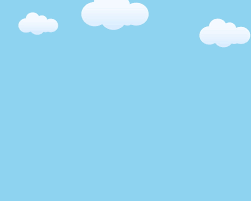 3Al   +    2 O2               Al2O3
Al
Al
O
O
Al
O
O
Al
Al
O
O
O
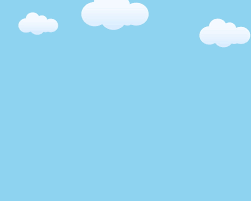 3Al   +    2 O2               3 Al2O3
Al
Al
Al
O
O
O
O
Al
Al
Al
Al
Al
Al
O
O
O
O
O
O
O
O
O
2Al   +     O2           Al2O3
Al
Al
O
O
Al
Al
O
O
O
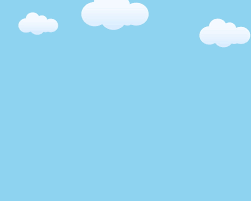 PHƯƠNG PHÁP CÂN BẰNG NHANH PHƯƠNG TRÌNH HÓA HỌC
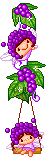 Chọn nguyên tử của nguyên tố xuất hiện nhiều nhất trong phản ứng hóa học:
Al
+
O2
Al2O3
Tìm bội chung nhỏ nhất của chỉ số nguyên tử nguyên tố đó Lấy BCNN chia cho chỉ số nguyên tử ta được các hệ số
to
Al
Al2O3
O2
+
4
3
2
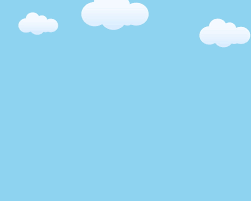 Ứng dụng phương trình hóa học trong sản xuất và điều chế hóa chất
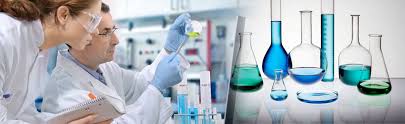 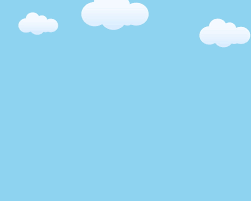 Bài  tập 1: 
   Lập phương trình hóa học của phản ứng hóa học:  Photpho tác dụng với khí oxi tạo ra điphotphopentaoxit  (P2O5)
Bài tập 3: Hãy chọn hệ số thích hợp đặt vào những chỗ có dấu hỏi trong các PTHH sau:
K  +  S              K2S
Fe +     Cl2              FeCl3
Na2SO4  + BaCl2          NaCl + BaSO4
Al(OH)3 +  H2 SO4           Al2 (SO4)3 + H2O
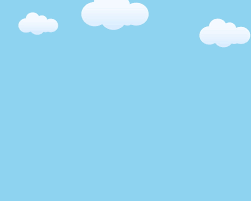 DẶN DÒ:
- Học và làm các bài tập 1a,b;2,3a  trong SGK, 
- Chuẩn bị bài sau: xem trước phần ý nghĩa phương trình hóa học .
Trả lời trước câu hỏi: 
A) Nêu ý nghĩa của phương trình hóa học. 
B) Áp dụng : Em hãy nêu ý nghĩa của PTHH sau: 
                    4 P + 5 O2 ––> 2 P2O5
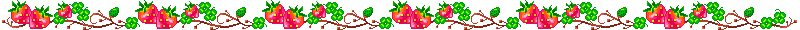 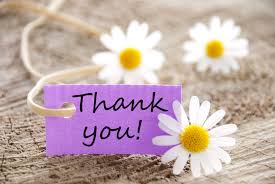